Tinkercad Circuits
Circuits électriques et Arduino UNO
Atelier  2754
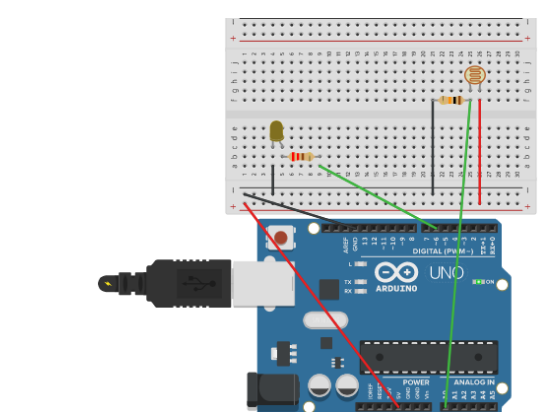 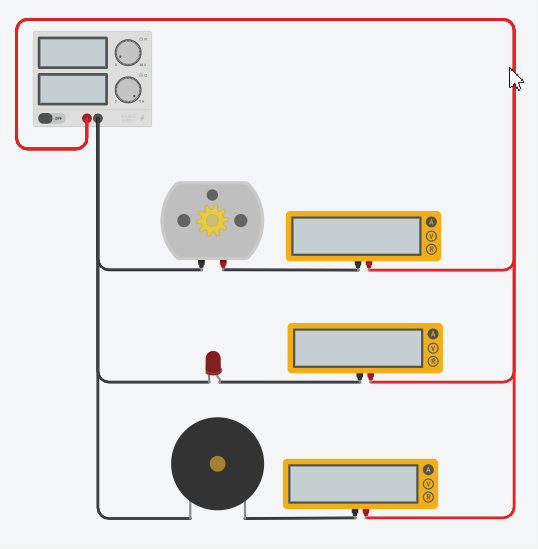 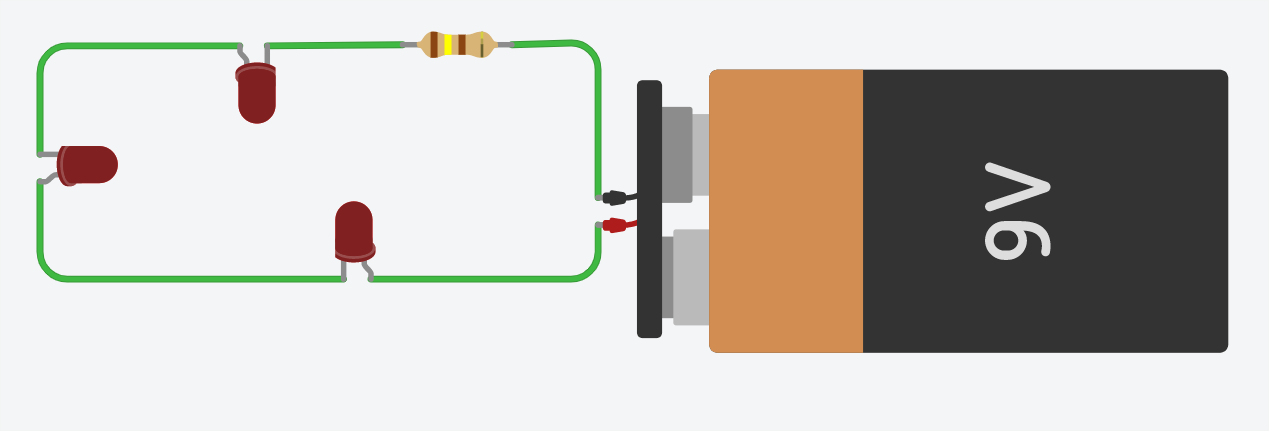 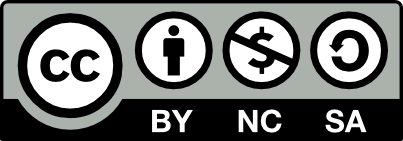 RÉCIT MST 2021
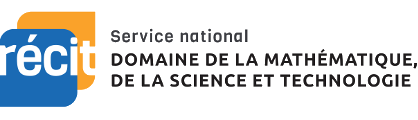 Marc-André Mercier
Pierre Lachance
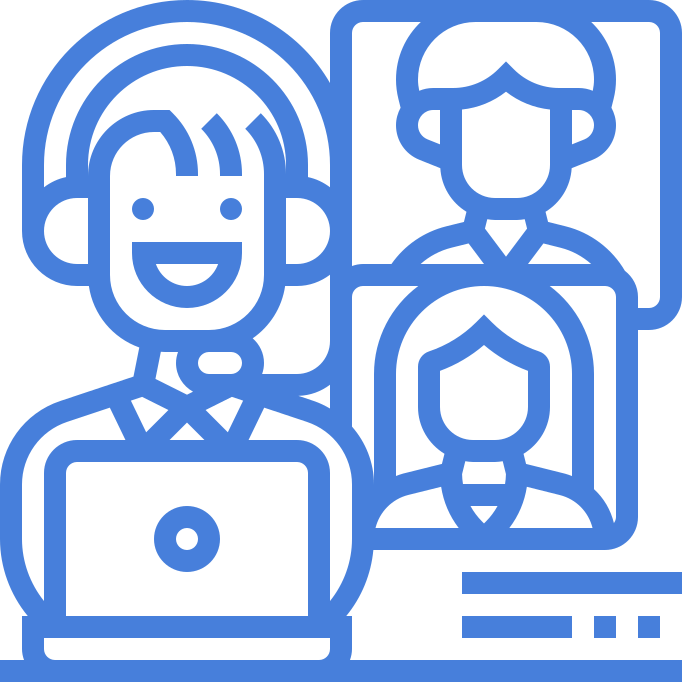 Lien vers les ressources de l’atelier : recit.org/ul/qmz
‹#›
[Speaker Notes: Lien vers la présentation web : http://recit.org/ul/qmz 
Lien vers le document modifiable : https://docs.google.com/presentation/d/1C883Q3svDDQERKPIVhIL4B-BzKTFnbb8zMDe43gYZ8E/edit?usp=sharing]
Plan de la rencontre
Bienvenue
Qui êtes-vous?
Défis circuits électriques (modifiable)
Défis avec un microcontrôleur Arduino.
Premiers pas Arduino + Tinkercad Circuits (modifiable)
Autoformation Tinkercad Circuits sur Campus RÉCIT
Avez-vous des idées d’utilisations avec vos élèves?
Retour
‹#›
[Speaker Notes: 10 défis https://docs.google.com/presentation/d/e/2PACX-1vRaOVf8rIatmJn9V8CRmahmsrQuvYKq4pmuWlP5LAQ2TDC4uoF6WC5puQS7G1TwvV6jBmjknAAe3Zf1/pub?start=false&loop=false&delayms=3000

Défi Arduino https://docs.google.com/presentation/d/e/2PACX-1vTbGhU9S847fU0q7PrHDycxc_TQIqF6fBy98q6W3hsfCFz9FFLLA6PaNLR00PU8Z1g2zoCgB2wDC15i/pub?start=false&loop=false&delayms=3000

Selon niveau, lever la main pour des questions, suivre les documents… créer idées.

Lien vers le document modifiable : https://docs.google.com/presentation/d/175K9i6IAVkVrtwey4a-1fJ7p44JnOUuipbZ_9itb5TI/edit?usp=sharing]
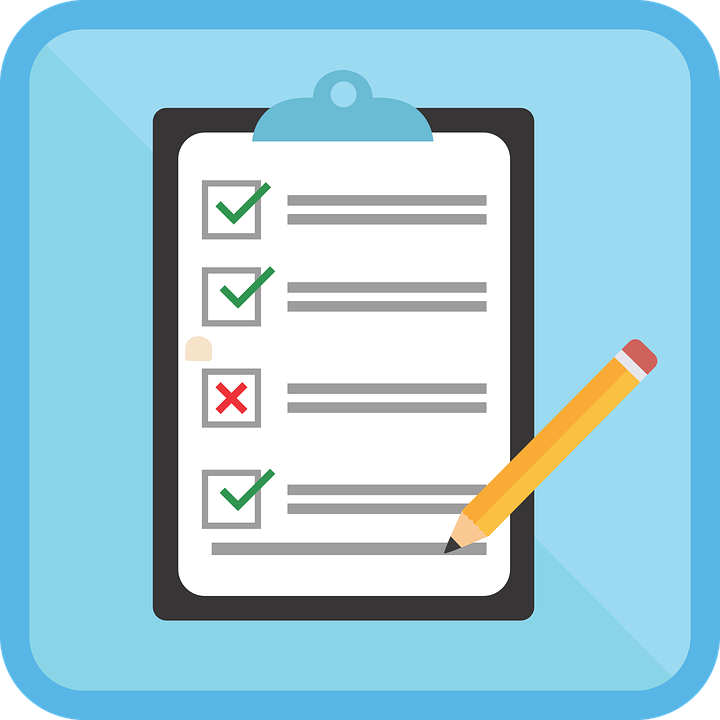 Qui êtes-vous?
Nom, rôle, CSS
(clavardage)
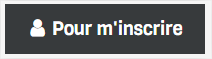 recit.org/ul/qn0
‹#›
[Speaker Notes: Capture d’écran pour la liste pour la liste de participants

Lien vers le cours RV virtuels du RÉCIT MST : recit.org/ul/qn0ou https://campus.recit.qc.ca/enrol/index.php?id=284]
Accéder à Tinkercad Circuits
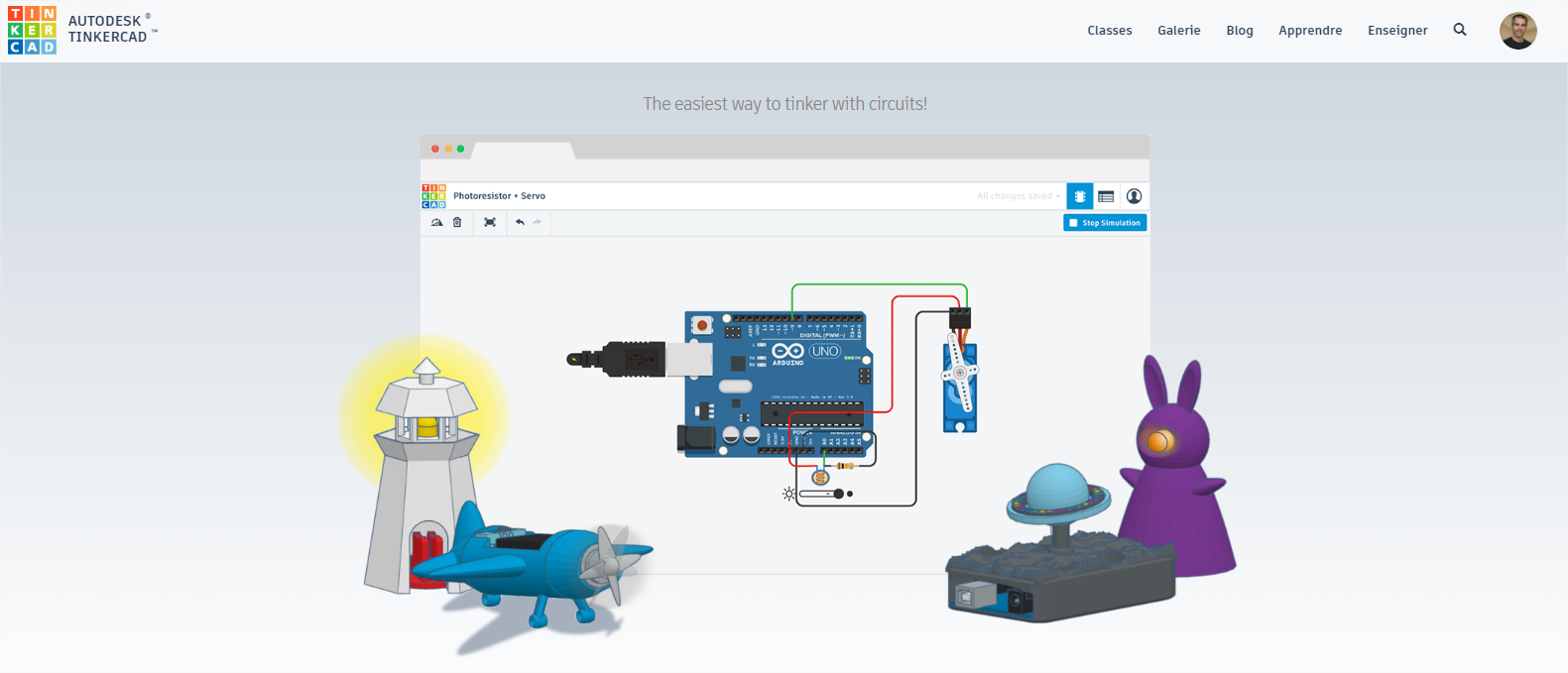 https://www.tinkercad.com
‹#›
[Speaker Notes: Lien Tinkercad Circuits : https://www.tinkercad.com]
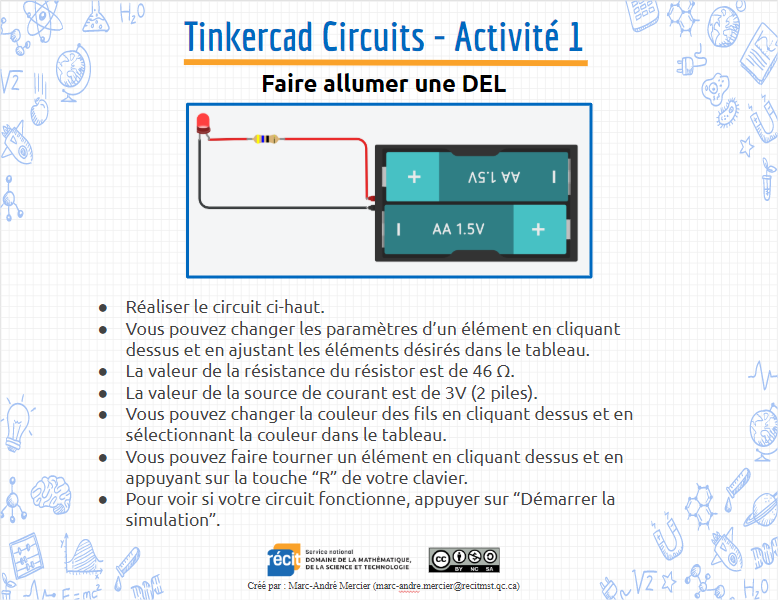 [Speaker Notes: Lien vers le documents activités PDF : http://recit.org/ul/qi4   ou  https://drive.google.com/file/d/1xMM3XSVUvoSf8fOCF1QDJ6rJ-vzQ11sE/view?usp=sharing 
Lien vers le document modifiable : http://recit.org/ul/qi3  ou  https://docs.google.com/presentation/d/1bXK6LgkoL1vlOcwPFPI11-iBiu-SS4Fhgw75mlghWa8/edit?usp=sharing]
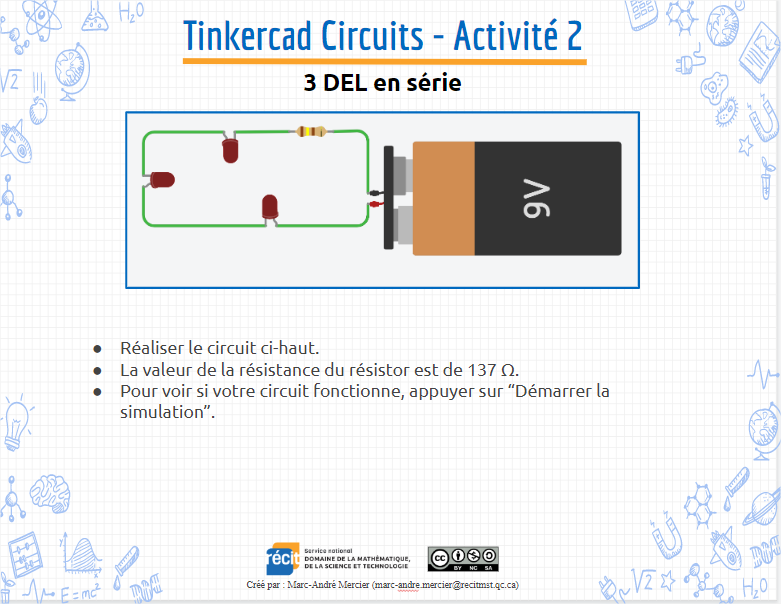 [Speaker Notes: Lien vers le documents activités PDF : http://recit.org/ul/qi4   ou  https://drive.google.com/file/d/1xMM3XSVUvoSf8fOCF1QDJ6rJ-vzQ11sE/view?usp=sharing 
Lien vers le document modifiable : http://recit.org/ul/qi3  ou  https://docs.google.com/presentation/d/1bXK6LgkoL1vlOcwPFPI11-iBiu-SS4Fhgw75mlghWa8/edit?usp=sharing]
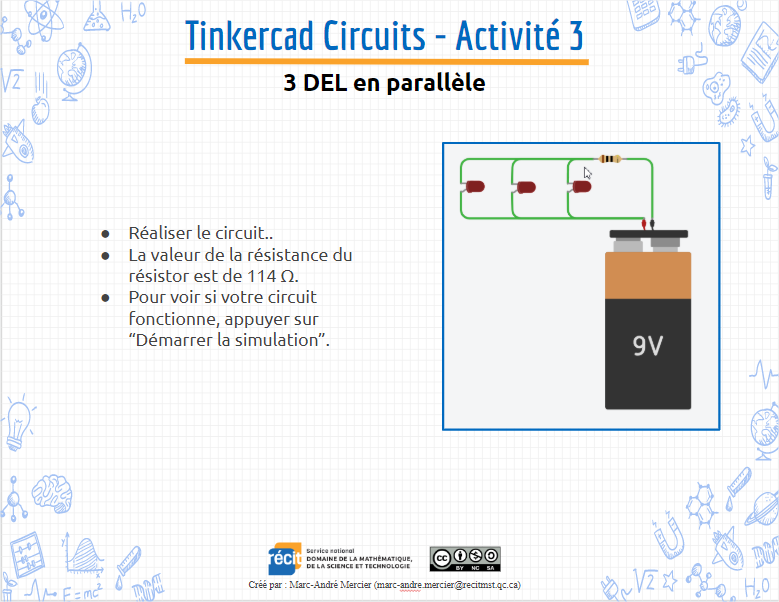 [Speaker Notes: Lien vers le documents activités PDF : http://recit.org/ul/qi4   ou  https://drive.google.com/file/d/1xMM3XSVUvoSf8fOCF1QDJ6rJ-vzQ11sE/view?usp=sharing 
Lien vers le document modifiable : http://recit.org/ul/qi3  ou  https://docs.google.com/presentation/d/1bXK6LgkoL1vlOcwPFPI11-iBiu-SS4Fhgw75mlghWa8/edit?usp=sharing]
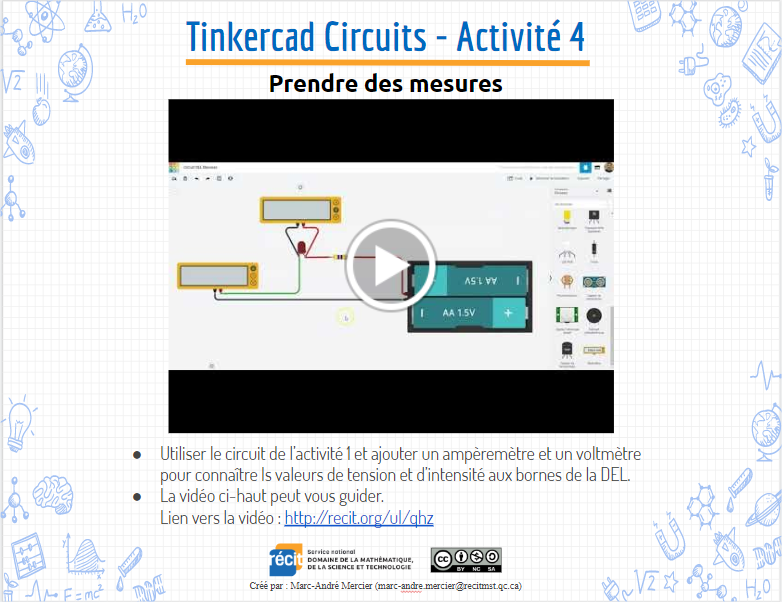 [Speaker Notes: Lien vers le documents activités PDF : http://recit.org/ul/qi4   ou  https://drive.google.com/file/d/1xMM3XSVUvoSf8fOCF1QDJ6rJ-vzQ11sE/view?usp=sharing 
Lien vers le document modifiable : http://recit.org/ul/qi3  ou  https://docs.google.com/presentation/d/1bXK6LgkoL1vlOcwPFPI11-iBiu-SS4Fhgw75mlghWa8/edit?usp=sharing]
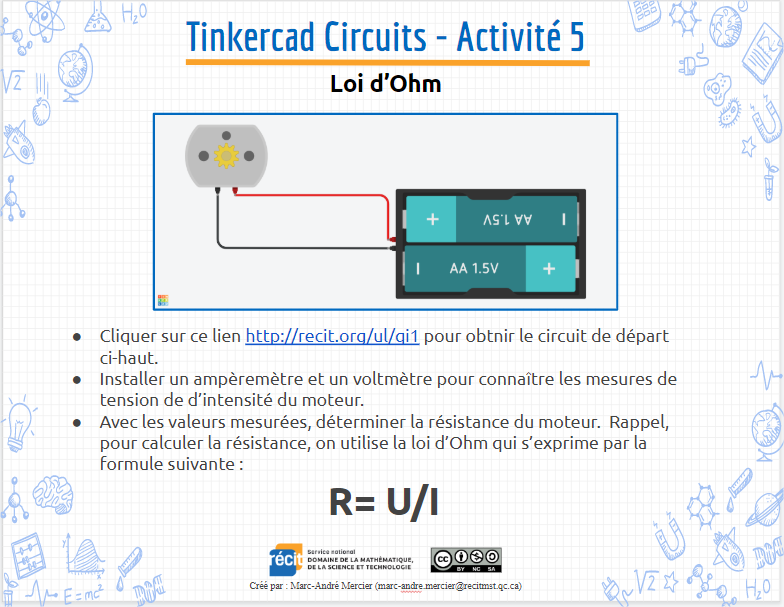 [Speaker Notes: Lien vers le documents activités PDF : http://recit.org/ul/qi4   ou  https://drive.google.com/file/d/1xMM3XSVUvoSf8fOCF1QDJ6rJ-vzQ11sE/view?usp=sharing 
Lien vers le document modifiable : http://recit.org/ul/qi3  ou  https://docs.google.com/presentation/d/1bXK6LgkoL1vlOcwPFPI11-iBiu-SS4Fhgw75mlghWa8/edit?usp=sharing]
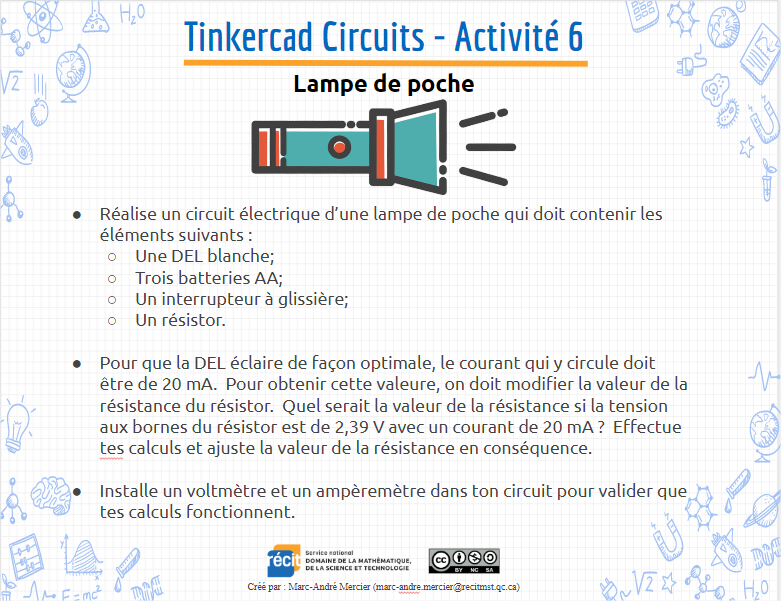 [Speaker Notes: Lien vers le documents activités PDF : http://recit.org/ul/qi4   ou  https://drive.google.com/file/d/1xMM3XSVUvoSf8fOCF1QDJ6rJ-vzQ11sE/view?usp=sharing 
Lien vers le document modifiable : http://recit.org/ul/qi3  ou  https://docs.google.com/presentation/d/1bXK6LgkoL1vlOcwPFPI11-iBiu-SS4Fhgw75mlghWa8/edit?usp=sharing]
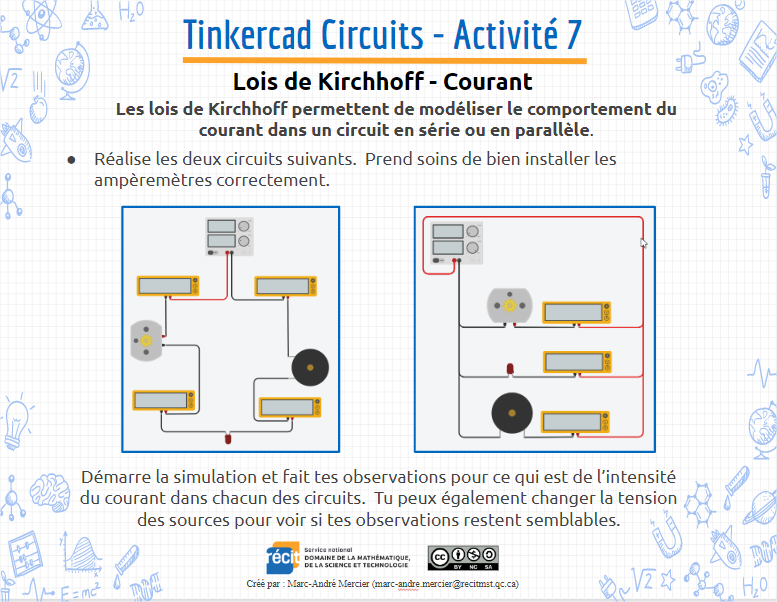 [Speaker Notes: Lien vers le documents activités PDF : http://recit.org/ul/qi4   ou  https://drive.google.com/file/d/1xMM3XSVUvoSf8fOCF1QDJ6rJ-vzQ11sE/view?usp=sharing 
Lien vers le document modifiable : http://recit.org/ul/qi3  ou  https://docs.google.com/presentation/d/1bXK6LgkoL1vlOcwPFPI11-iBiu-SS4Fhgw75mlghWa8/edit?usp=sharing]
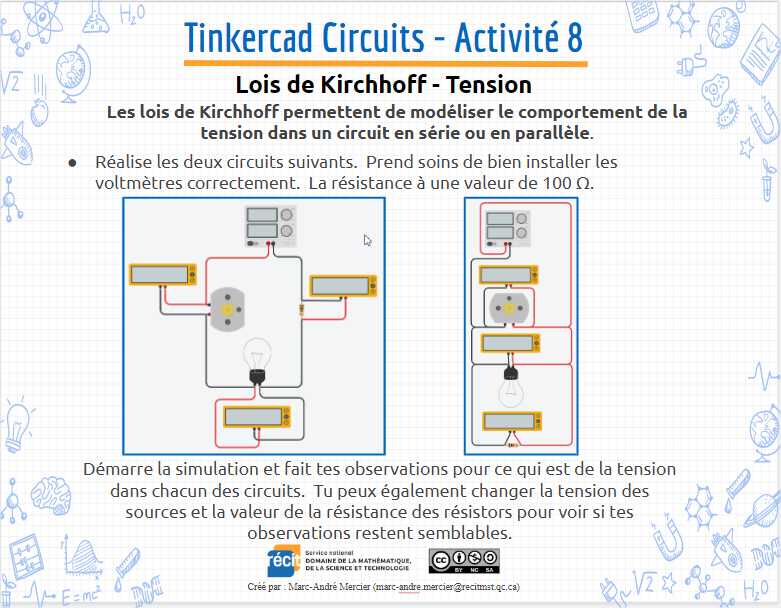 [Speaker Notes: Lien vers le documents activités PDF : http://recit.org/ul/qi4   ou  https://drive.google.com/file/d/1xMM3XSVUvoSf8fOCF1QDJ6rJ-vzQ11sE/view?usp=sharing 
Lien vers le document modifiable : http://recit.org/ul/qi3  ou  https://docs.google.com/presentation/d/1bXK6LgkoL1vlOcwPFPI11-iBiu-SS4Fhgw75mlghWa8/edit?usp=sharing]
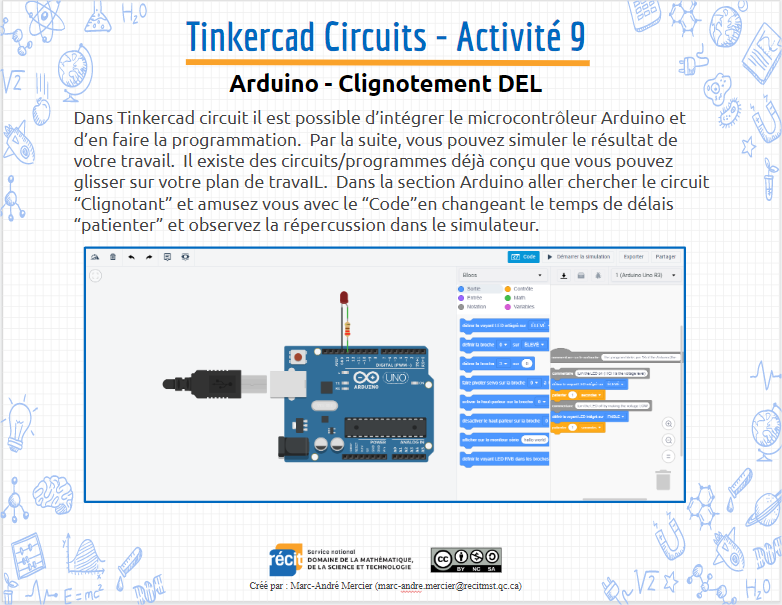 [Speaker Notes: Lien vers le documents activités PDF : http://recit.org/ul/qi4   ou  https://drive.google.com/file/d/1xMM3XSVUvoSf8fOCF1QDJ6rJ-vzQ11sE/view?usp=sharing 
Lien vers le document modifiable : http://recit.org/ul/qi3  ou  https://docs.google.com/presentation/d/1bXK6LgkoL1vlOcwPFPI11-iBiu-SS4Fhgw75mlghWa8/edit?usp=sharing]
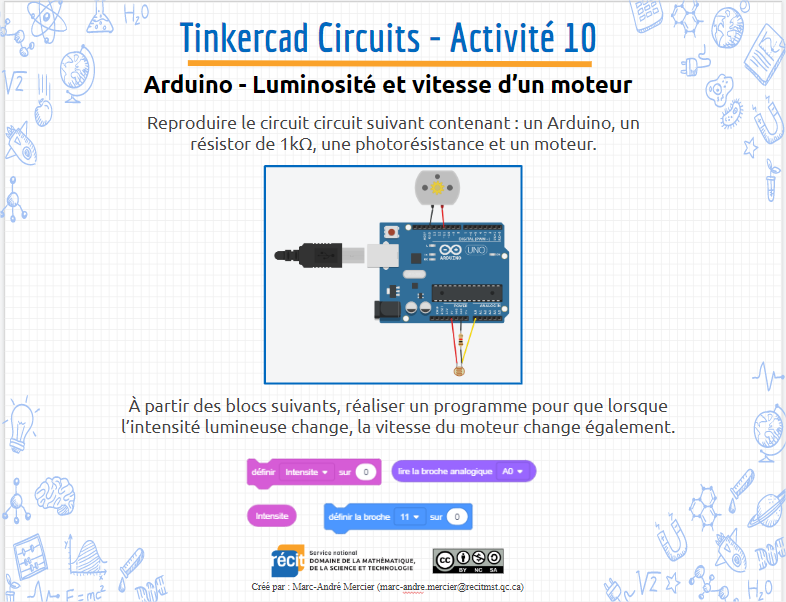 [Speaker Notes: Lien vers le documents activités PDF : http://recit.org/ul/qi4   ou  https://drive.google.com/file/d/1xMM3XSVUvoSf8fOCF1QDJ6rJ-vzQ11sE/view?usp=sharing 
Lien vers le document modifiable : http://recit.org/ul/qi3  ou  https://docs.google.com/presentation/d/1bXK6LgkoL1vlOcwPFPI11-iBiu-SS4Fhgw75mlghWa8/edit?usp=sharing]
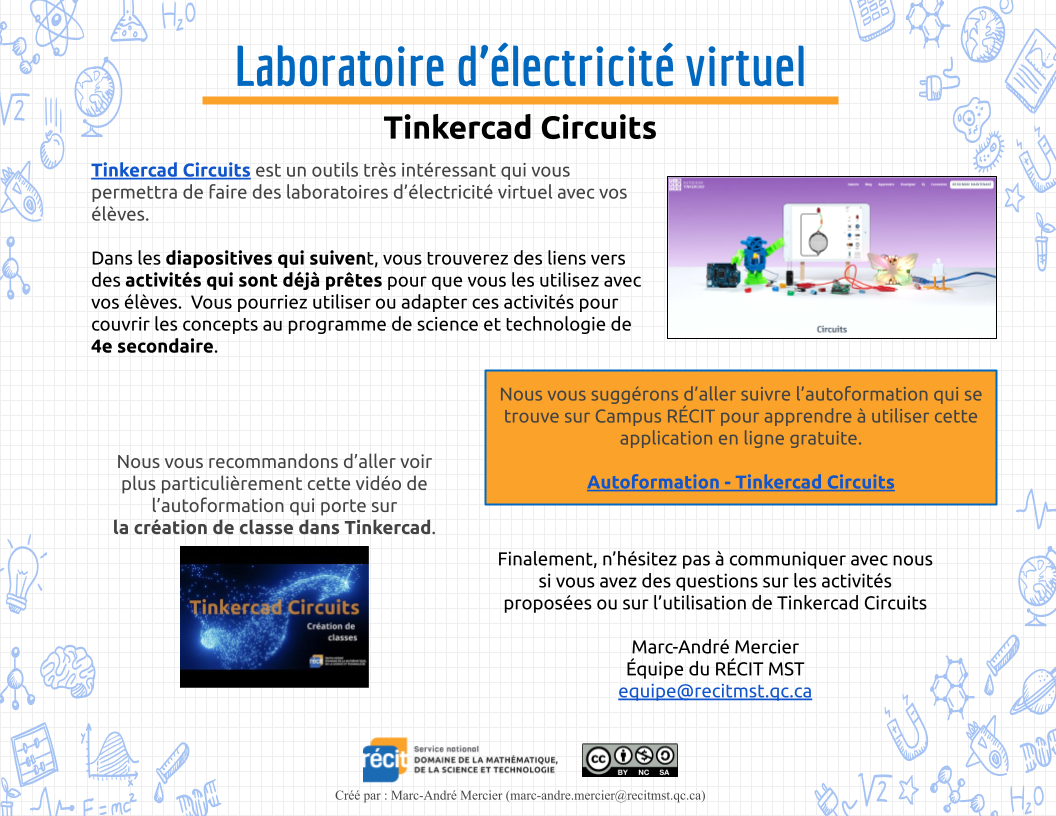 Activités et matériel prêt à utiliser avec vos élèves en lien avec la programme de 4e sec
Cliquez sur l’image pour accéder aux activités
‹#›
[Speaker Notes: Lien vers l’activité : https://docs.google.com/presentation/d/1bM906pJSrekydfa9BOq3Wj4_Zo3RbveI4V4isNwFht0/edit?usp=sharing]
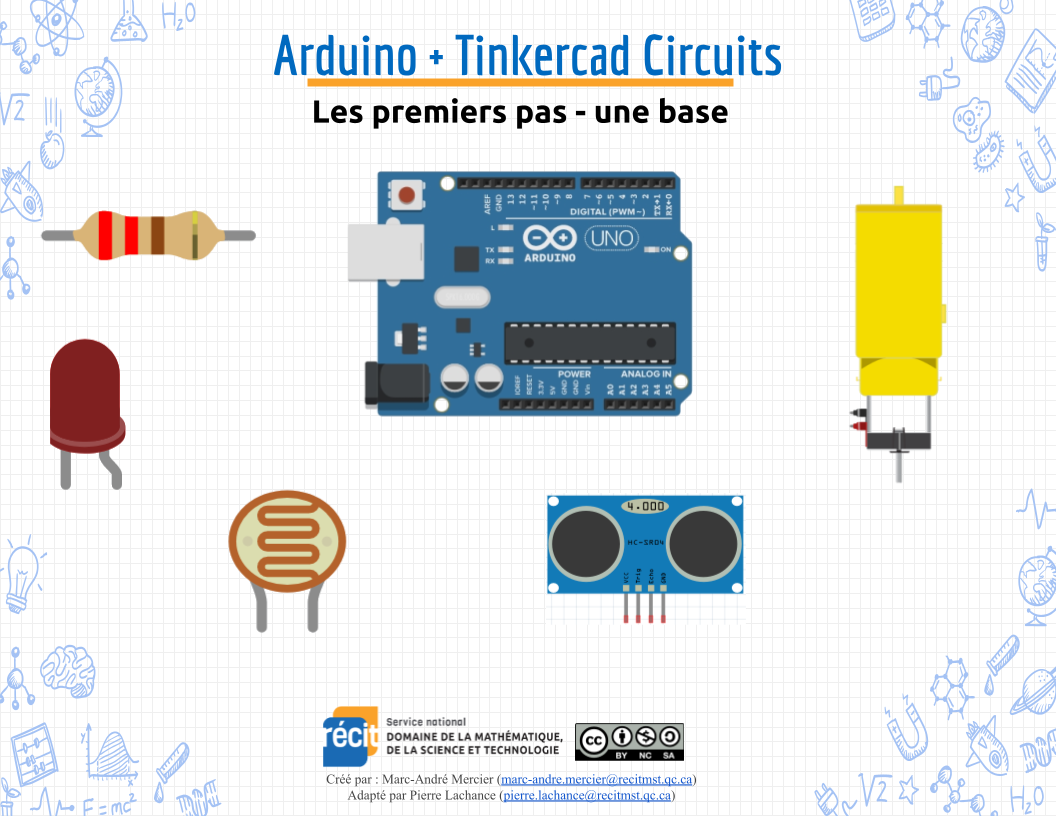 Activités pour la programmation de Arduino UNO avec Tinkercad Circuits
Cliquez sur l’image pour accéder aux activités
‹#›
[Speaker Notes: Lien vers le google slides : https://docs.google.com/presentation/d/1O9xg35rdNUSe6SXiyJYD-dbitVBbyDcsY9JRAjAU0Q4/edit?usp=sharing]
L’équipe du RÉCIT MST est disponible 
les mercredis matins 
de 9 h à 11 h 30.
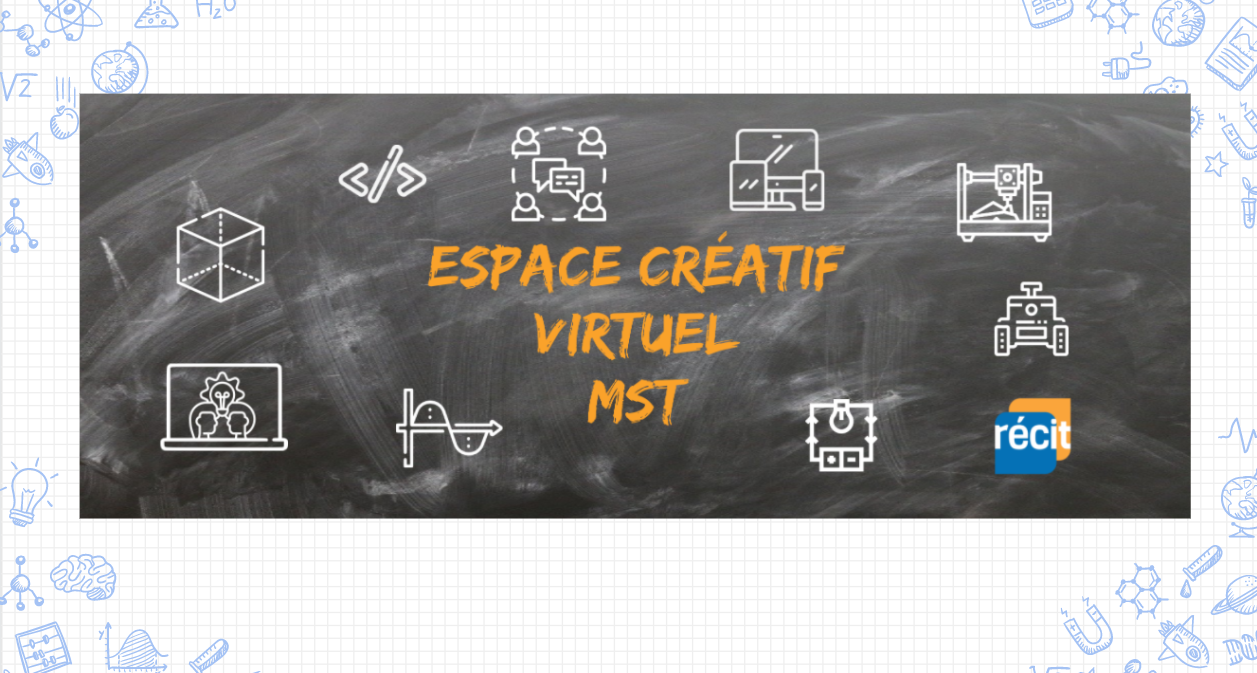 Place your screenshot here
Lien vers notre salle de vidéoconférence : 

https://zoom.us/j/93849137106
‹#›
Obtenez votre 
badge de participation
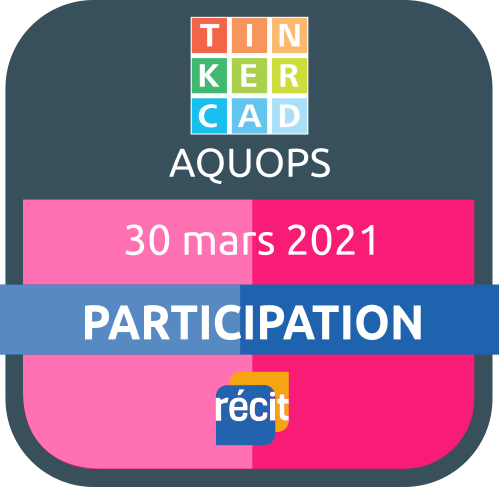 Créer compte gratuit sur Campus RÉCIT. 
Valider avec courriel, se connecter.
S’inscrire à l’autoformation RV virtuels du RÉCIT MST (Bouton « M’inscrire » au bas de la page).
Déposer un commentaire sur cette page.
‹#›
[Speaker Notes: Lien pour obtenir le badge de participation : https://campus.recit.qc.ca/mod/assign/view.php?id=9019]
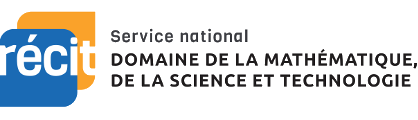 MERCI !
Questions?
equipe@recitmst.qc.ca 
Page Facebook
Twitter
Chaîne Youtube
Ces formations du RÉCIT sont mises à disposition, sauf exception, selon les termes de la licence Licence Creative Commons Attribution - Pas d’Utilisation Commerciale - Partage dans les Mêmes Conditions 4.0 International.  
Thème : https://www.slidescarnival.com/
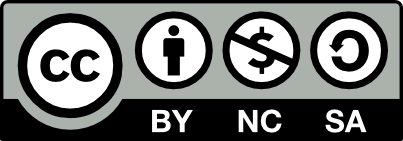 Besoin d’assistance ?
Formulaired’appréciation des ateliers 2021
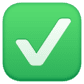 Activité de clôtureJeudi 1er avril 2021, à 14 h 35
Un membre de l’équipe AQUOPS est là pour vous :
Annonce des lauréats 2021 











Tirages : Vous courrez la chance de gagner votre inscription au 40e colloque de l’AQUOPS! Nous dévoilerons également le nom de la personne qui se mérite l’écran interactif offert par SMART Technologies.
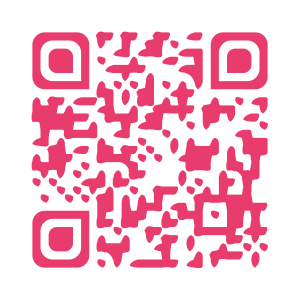 1-
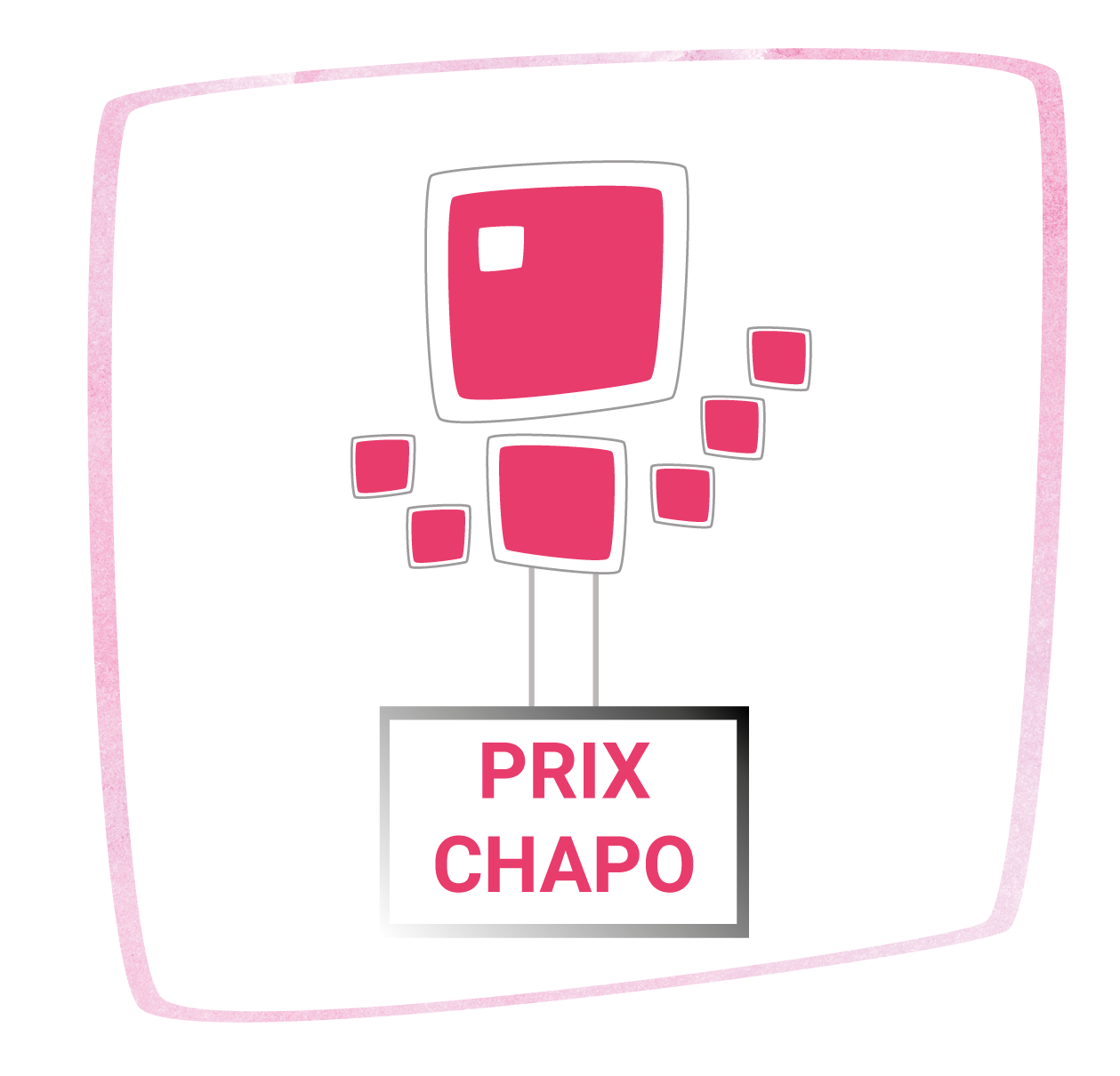 Soutien aux participants           Visioconférence
Clavardage
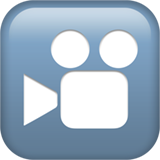 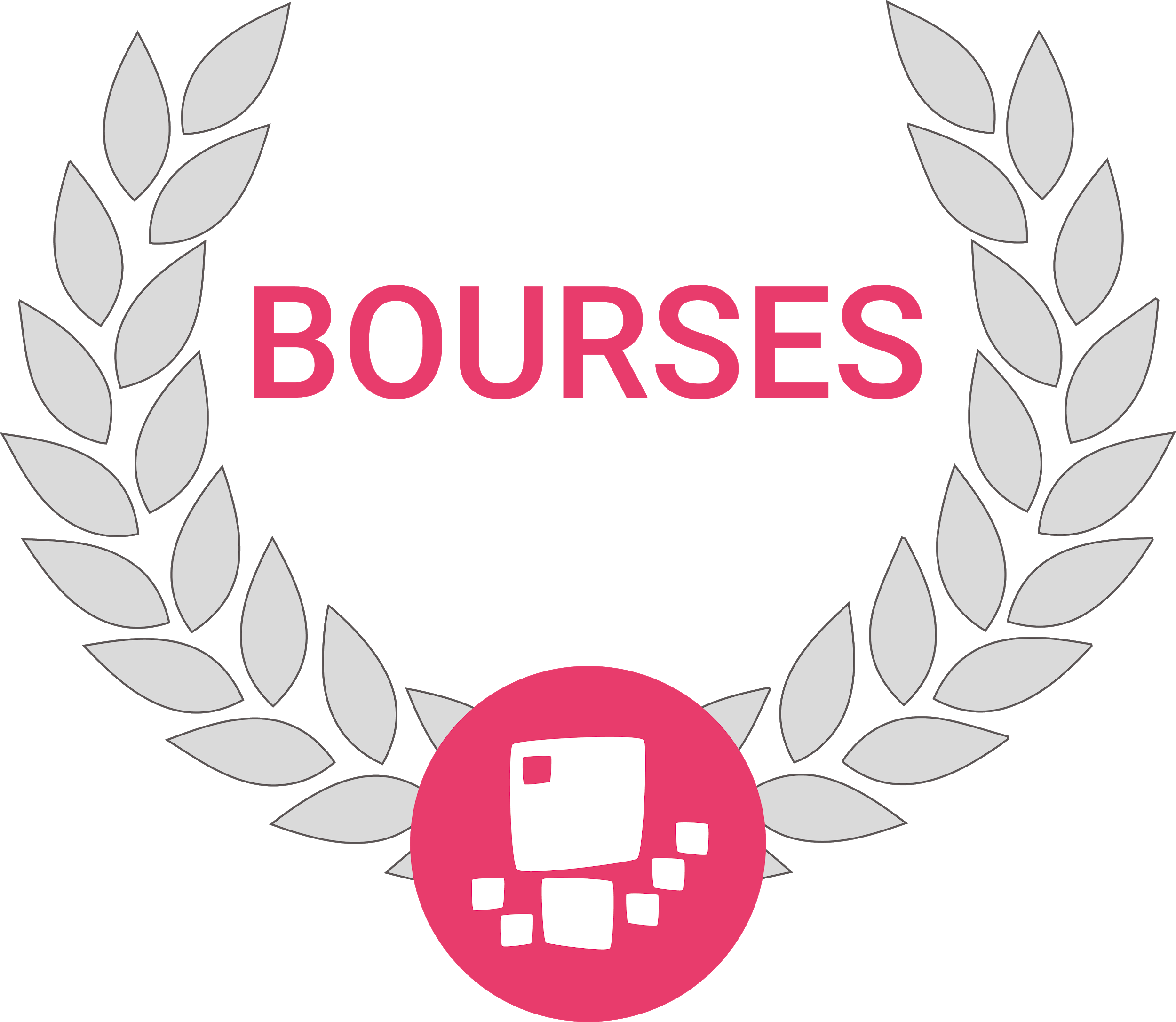 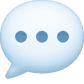 2- 👉 monurl.ca/ateliers21

3- Dans notre plateforme évènementielle, vous pouvez évaluer directement votre atelier en cliquant sur le lien « évaluer cet atelier » qui se trouve en fin de descriptif.
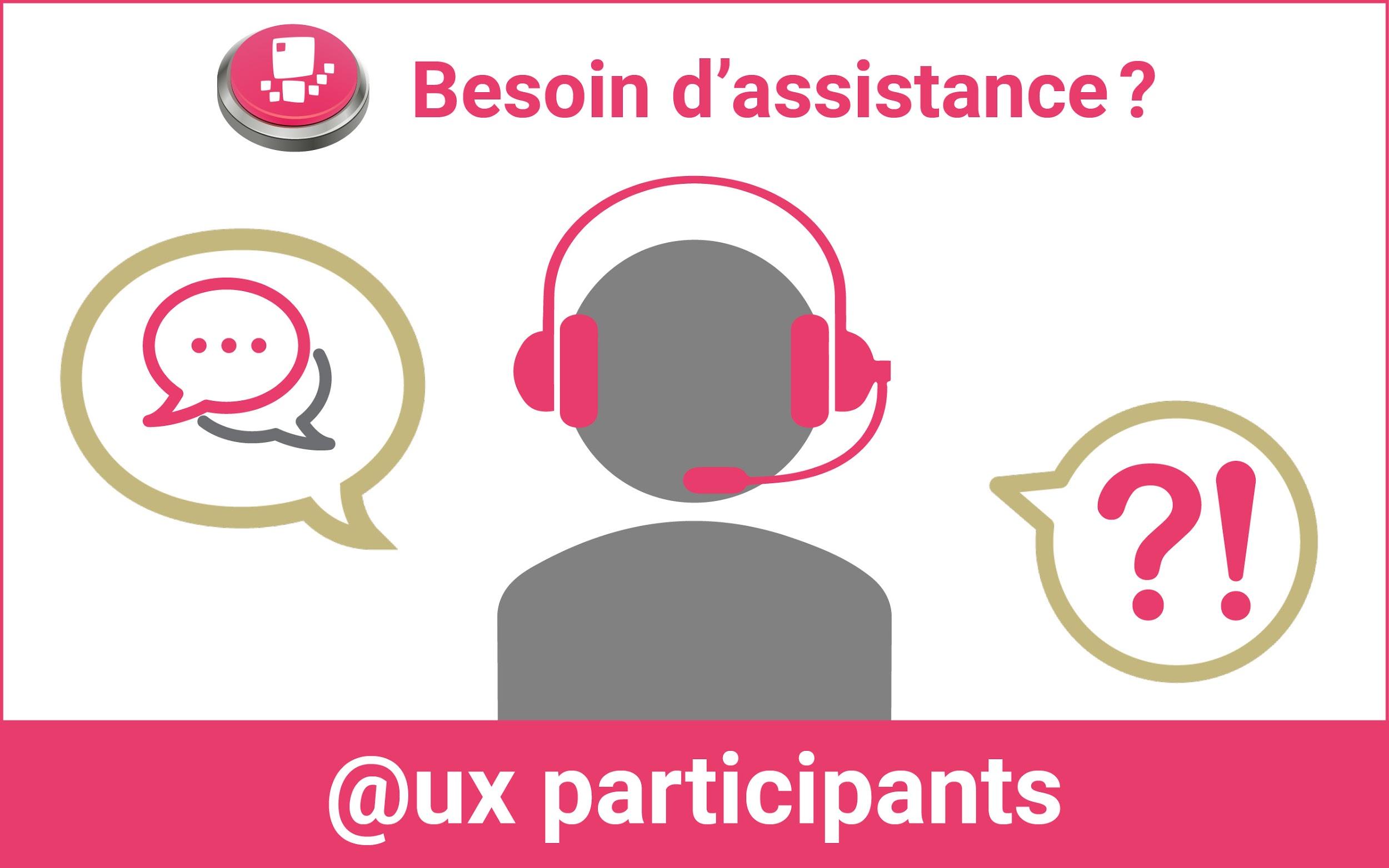 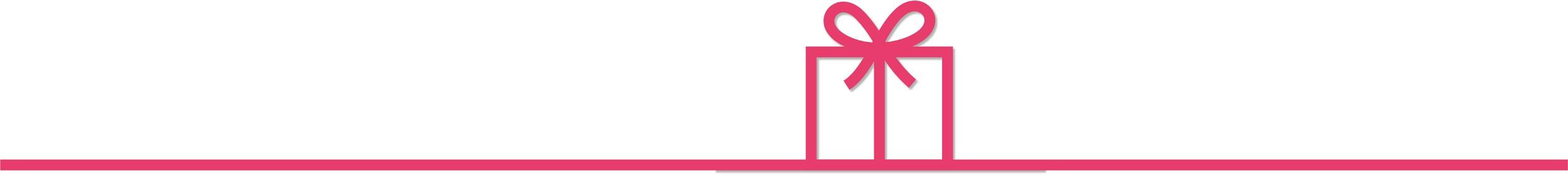 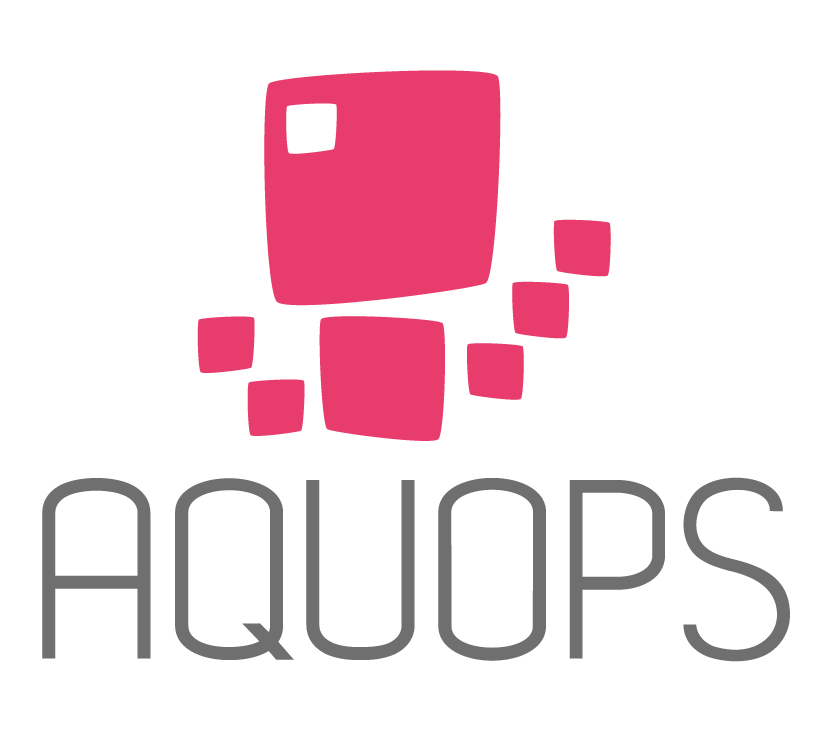 Partenaires exposants 2021
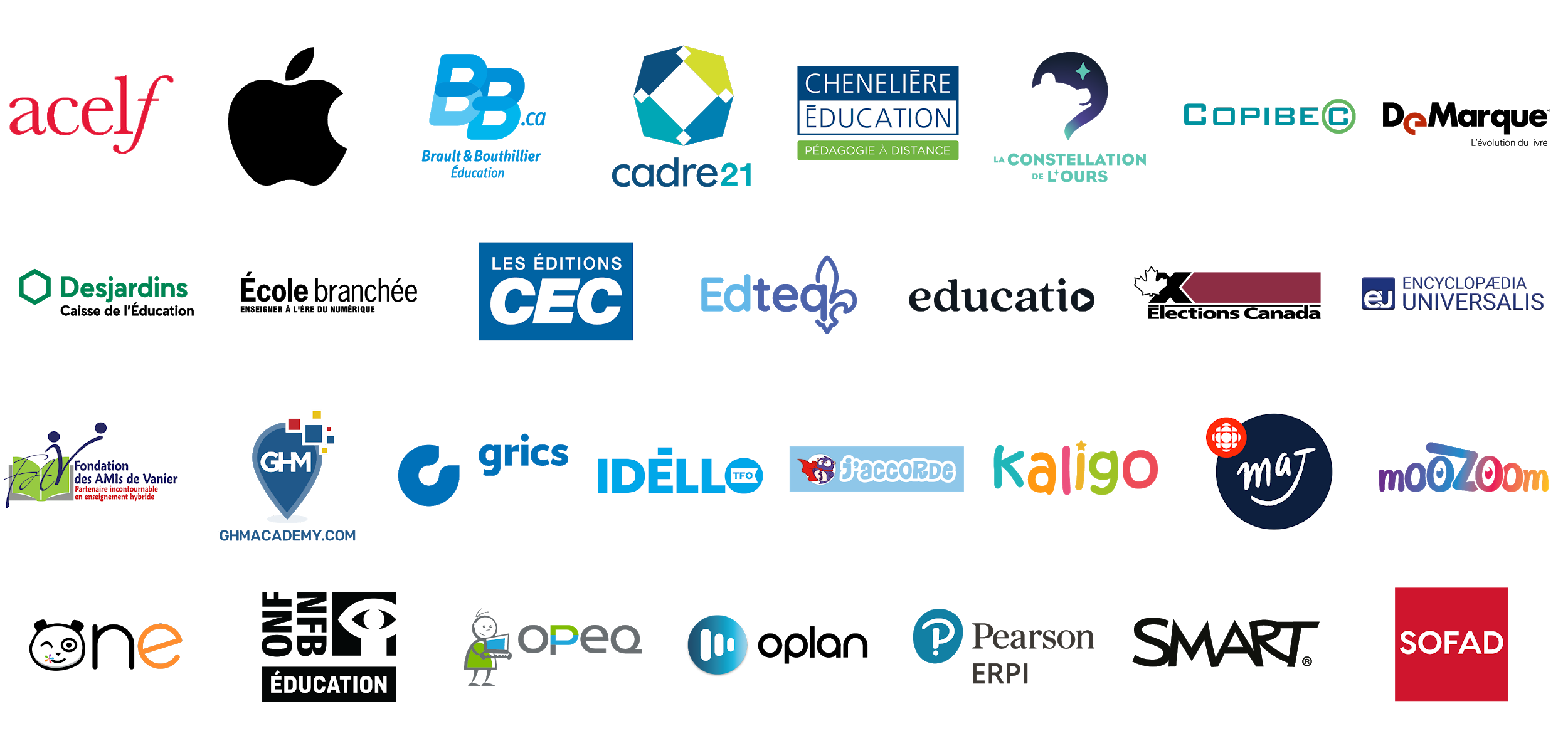 Merci pour votre participation!